Rehoboth Bay, DE Water Quality Variation in Relation to Potential Eastern Oyster (Crassostrea virginica) ViabilityElisha Brunch * Gulnihal Ozbay  PhDDepartment of Agriculture and Natural Resources ,Delaware State University
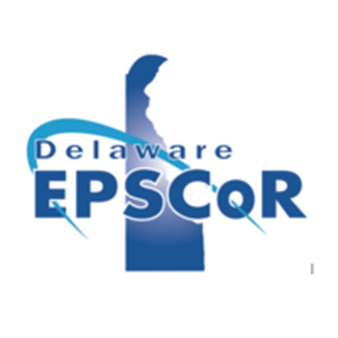 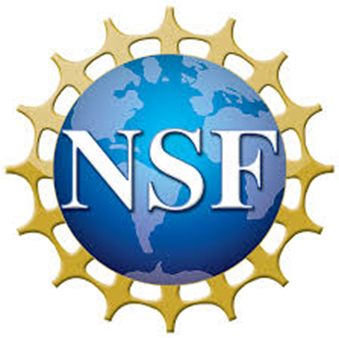 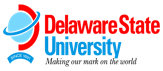 Introduction
Methodology
Results
Chlorophyll was highest C-6
TSS was highest at C-1
DO was highest at C-4
Turbidity was highest at C-3
(Peaks were gathered from Data Averages)
C-3, C-4, and RBOC were found to be most suitable
Although, there was a lot of variations across the different habitat types this was only a one day sampling, therefore we expect the values to change with continuous sampling.
The Delaware Inland Bays consist of three interconnected water bodies such as Rehoboth Bay, Indian River Bay  and Little Assawoman Bay
Rehoboth Bay is a typical shallow estuary that 
plays a significant ecological and recreational role 
Contributes to DE eco-tourism and coastal economy
However, the Bay is now  highly polluted and is  recorded to have the highest concentration of total nitrogen, phosphorus . 
Degradation of  water quality in Rehoboth Bay  has been attributed to:
Expansive coastal development
Stormwater runoff
Wastewater sewage  
Agricultural runoff
Methodology: Water quality ln the field
Methodology: Water quality laboratory
Nutrient analysis:
Orthophosphate mg/L
Nitrite mg/L
Nitrate mg/L
Ammonia mg/L
Non- Nutrient Analysis:
Alkalinity mg/L
Calcium hardness  mg/L
TSS(Total suspended solids) mg/
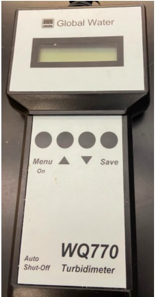 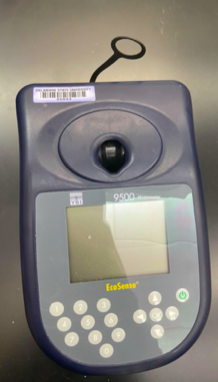 Parameters measured:
DO (Dissolved Oxygen) 
TDS (Total Dissolved Solids) 
pH
Salinity
Conductivity
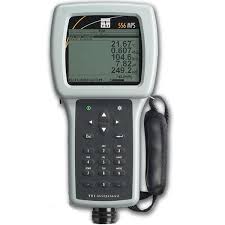 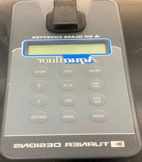 Results
Objectives and Hypotheses
Objective
To monitor Turbidity, Chlorophyll , DO, and TSS at various sites around Rehoboth Bay.
To evaluate  and compare locations for future oyster activity success
Hypotheses 
There will be a difference in water quality parameters across Aquaculture sites, Oyster Reefs and control sites in the Rehoboth  Bay
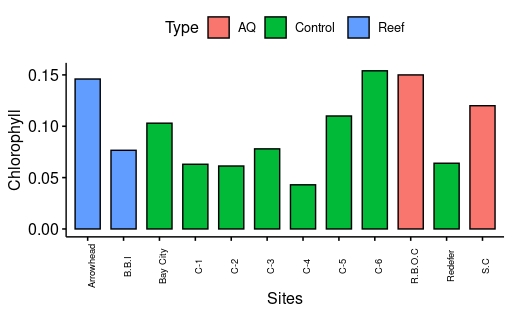 Discussion
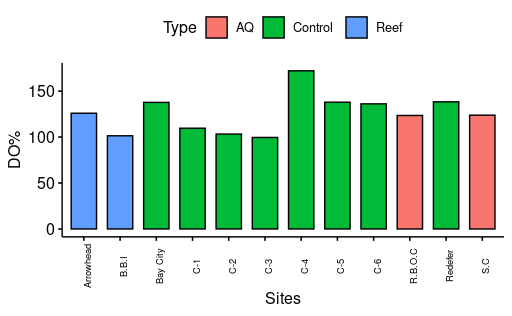 My findings show that there are location that can be perceived as optimal for oyster placement in relation to the others, although in the grand scheme of the bay and possible water qualities these parameters readings do not greatly differ and may all be suitable for oyster growth.n It is also to be noted  that not all parameters are equal and some may be more influential to Oysters in different stages of there development as well as being more or less helpful overall thourghout the lifespan of the yster compared to others
Study site
Chart #2 Caption Here
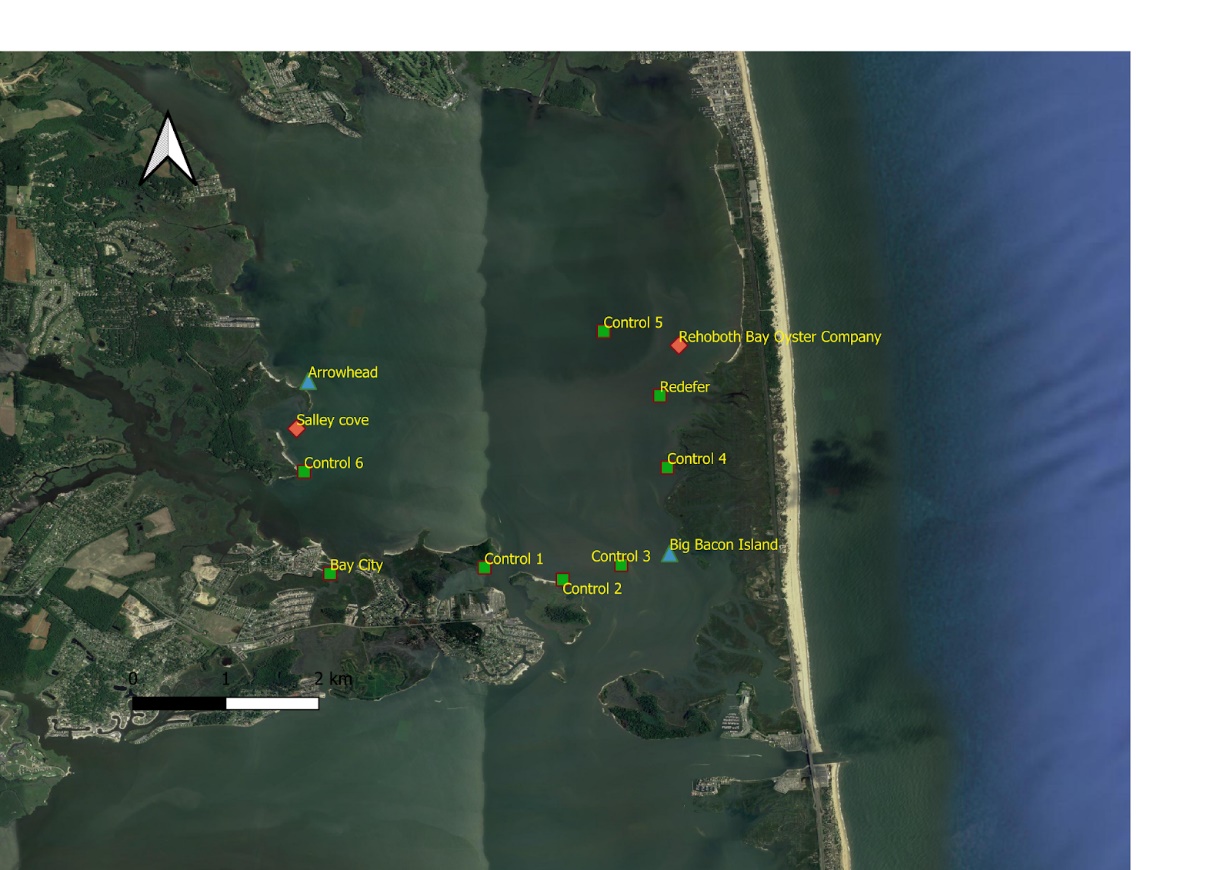 Acknowledgements
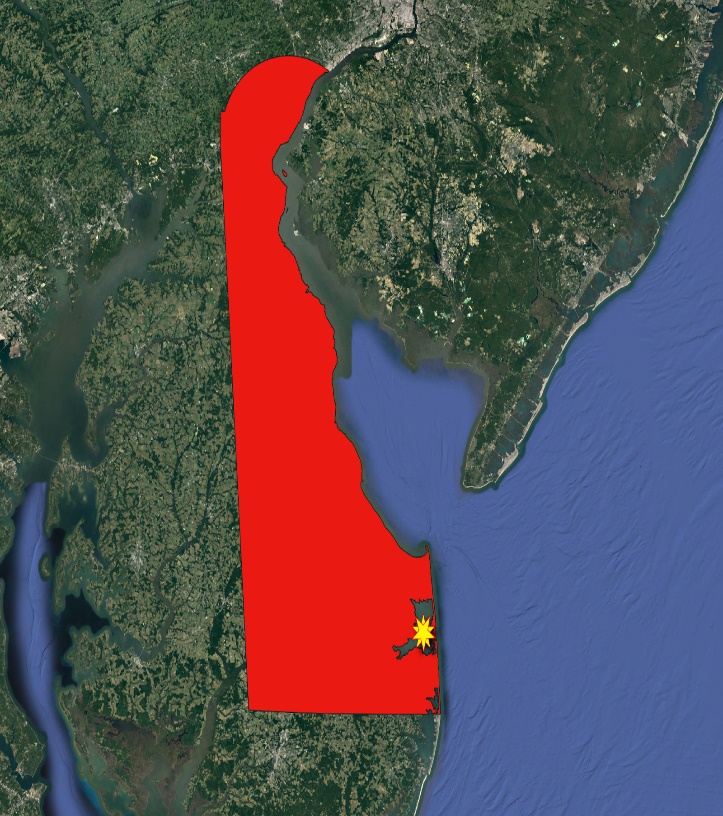 NSF and Delaware EPSCoR program for funding NSF-1801420
CLOSES GAP Team 2020
 Dr. Gulnihal Ozbay
, Jaquiline Maina, Mhanna Gadde, Memory Nakazwe and Aaron Bland of the Aquatic Sciences Lab at DSU
QGIS instructor Emma Burkkett
R instructor Clarice Perryman
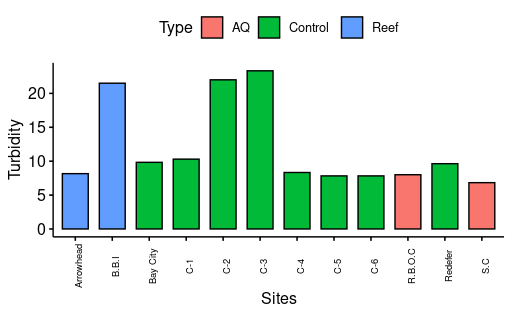 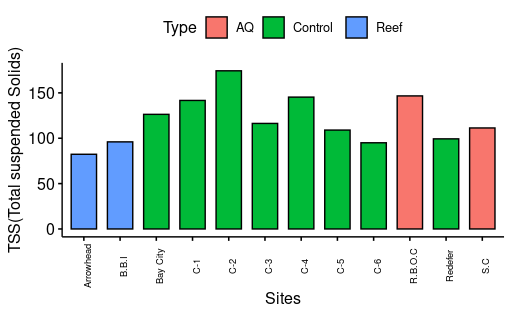 References
Center for Inland Bays, 2017. Special Inland Bays Oyster Gardening Program Message. https://www.inlandbays.org/projects-and-issues/all/oyster-gardening/
DREC, State of Delaware Division of Fish & Wildlife,2020. 2019 Delaware Inland Bays Shellfish Aquaculture Report Planting, harvest, and survey of participants. 
http://www.dnrec.delaware.gov/fw/Fisheries/Documents/2019-Inland-Bays-shellfish-aquaculture-summary.pdf
My observed sites around the bay included eight control sites, two Oyster Reef sites, and two Aquaculture locations.